Докладчик: учитель истории МБОУ «СОШ с.Зандак-Ара» Дибирова З.Б.
« Для историка не существует
источников хороших и плохих,
достоверных и недостоверных,
в каждом источнике так или 
иначе отразилась какая-то 
частичка  исторической 
действительности…» 

Владимир Борисович Кобрин
д.и.н., профессор
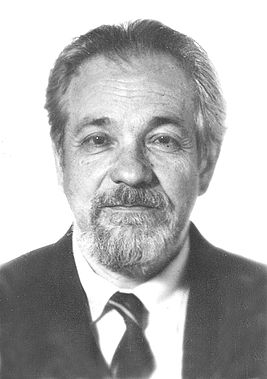 Исторический источник
К историческим источникам относится все 
созданное человеком, в том числе и 
результаты его взаимодействия с 
окружающей средой, а также памятники 
письменности, которые в методике 
называются документами.
Исторические источники делятся на 3 основные группы:
Вещественные источники: монеты; печати; остатки посуды, украшений, оружия;жилища и т.д.

Письменные источники:документы;летописи;мемуары;письма;своды законов.

Устные источники:сказки;мифы;былины.
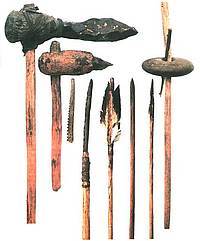 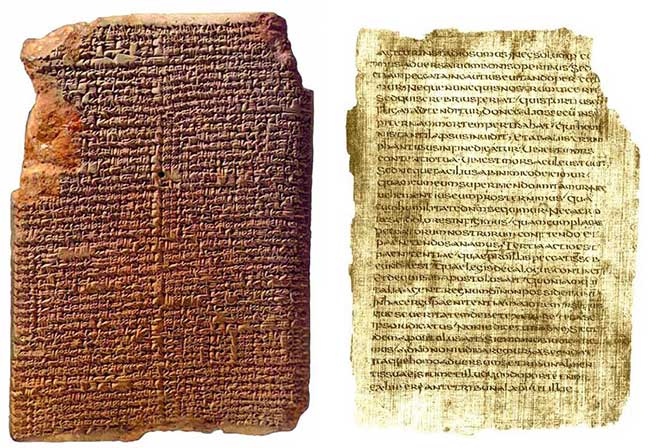 Цели работы с историческими источниками:
- расширение знаний обучающихся;
- развитие приёмов мыслительной деятельности и познавательных способностей обучающихся;
- повышение интереса к предмету.
Например
Создавая образную картину Бородинской битвы, 
учитель может привести два обращения к войскам 
накануне сражения. Обращение Наполеона: «Воины! 
Вот сражение, которого вы столько желали. Победа 
зависит от вас. Она доставит нам всё нужное, удобные 
квартиры, скорое возвращение в отечество». И обращение 
М.И.Кутузова: «Вам придётся защищать землю родную, 
послужить верой и правдой до последней капли крови». В 
объяснении, предшествующем изложению документа, 
учитель указывает источник, подчёркивая, что героизм 
русской армии, мужество и упорство солдат опираются на 
высокое понимание своего долга, что ярко показано в 
обращении М.И. Кутузова.
Каждый раз необходимо обращать 
внимание школьника на то, кем 
был составлен документ, каким годом или 
числом он датирован, каково было 
положение страны в данное время (или 
международное положение), что 
узнавали люди нового из содержания 
данного документа.
Учащиеся 5-6-х классов при работе с историческими документами должны уметь:
•Определить тип документа. 
•Определить время написания документа или историческую 
эпоху. 
•Определить автора (если возможно) или принадлежность 
предполагаемого автора к социальной группе. 
•Расположить несколько документов в хронологическом 
порядке. 
•Работать с документами по отдельным вопросам учителя. 
•Составить конкретные вопросы к документу. 
•Пересказать содержание документа. 
•Составить простой рассказ о событиях (о личности) с 
использованием исторического документа. 
•Анализировать документ по предлагаемому плану. 
•Составить развернутый рассказ с использованием 
нескольких документов.
Работа учащихся 7-8-х классов подразумевает более глубокий аналитический характер. Ученики данных классов должны уметь:
• Составить вопросы к документам более глубокого 
аналитического характера. 
• Анализировать документ по предлагаемому плану 
(более сложный план). 
• Анализировать документ в контексте исторической 
ситуации. 
• Использовать документ для доказательства 
собственного мнения. 
• Проводить поиск необходимой информации в 
одном или нескольких исторических документах. 
• Выстраивать собственные суждения, опираясь на 
материал одного или нескольких документов
Деятельность выпускника основной школы предусматривает творческий характер работы документами. Обучающиеся должны уметь:
• Отбирать необходимый материал из нескольких документов для 
самостоятельного решения учебной задачи. 
• Сопоставлять исторический документ с другими историческими 
источниками. 
•  Сопоставлять исторические документы, отражающие различные 
взгляды на одно и то же событие. 
• Выявлять причинно-следственные связи событий и фактов, 
отраженных в историческом документе. 
• Извлекать из нескольких исторических документов необходимую 
информацию, обобщать и анализировать. 
• Свободно оперировать информацией, добытой в результате 
анализа нескольких исторических документов.
Выводы, полученные в результате работы с историческим источником, становятся более убедительными, содействуют конкретизации исторического материала, созданию ярких образов и картин прошлого, создаётся ощущение духа эпохи; значительно расширяется круг социальной информации, осваиваемой учащимися, и, что не менее важно, служат основой для развития познавательной активности школьников.
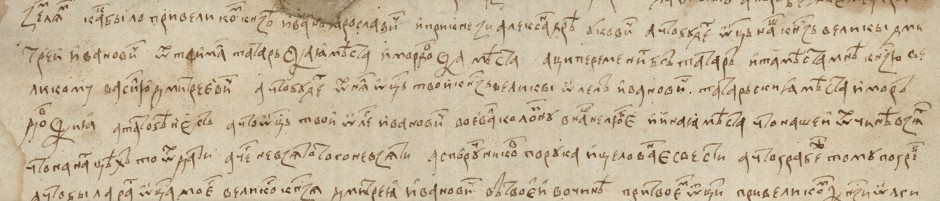